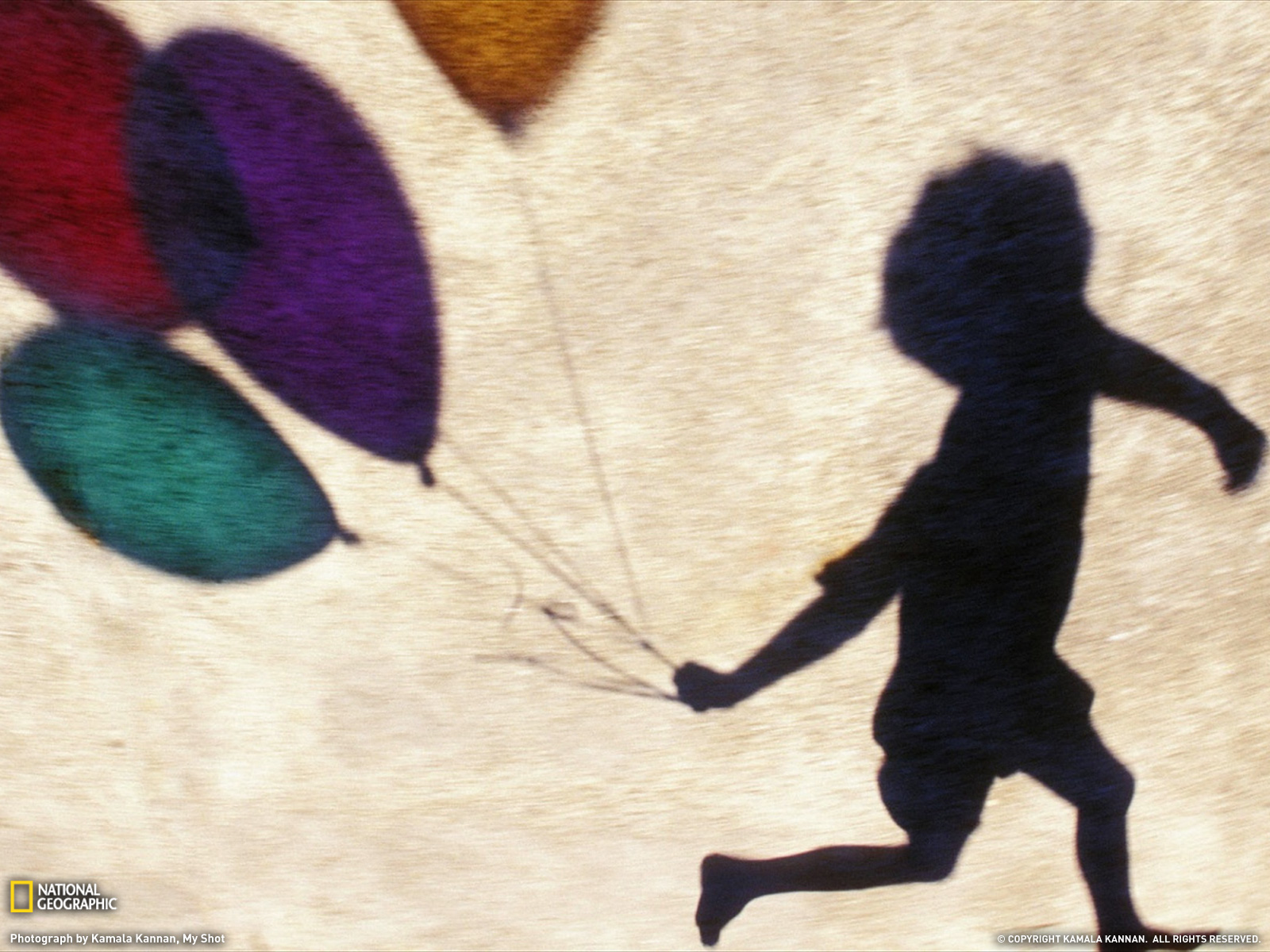 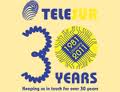 Which product do you prefer?
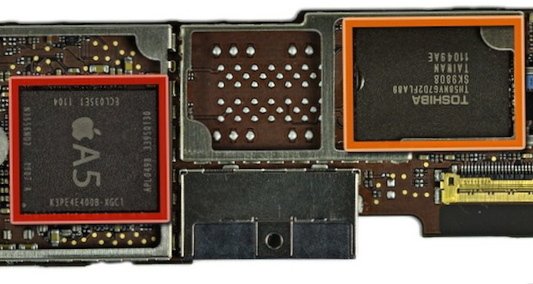 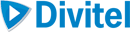 Integrated Video Solutions
How technology changes the way we experience television
©Anil Sadhoeram | MD Divitel Americas
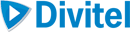 With so much noise in our industry…
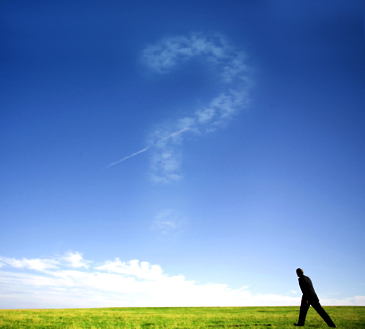 How 
do 
you  
know 
you are 
heading 
in the 
right direction?
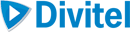 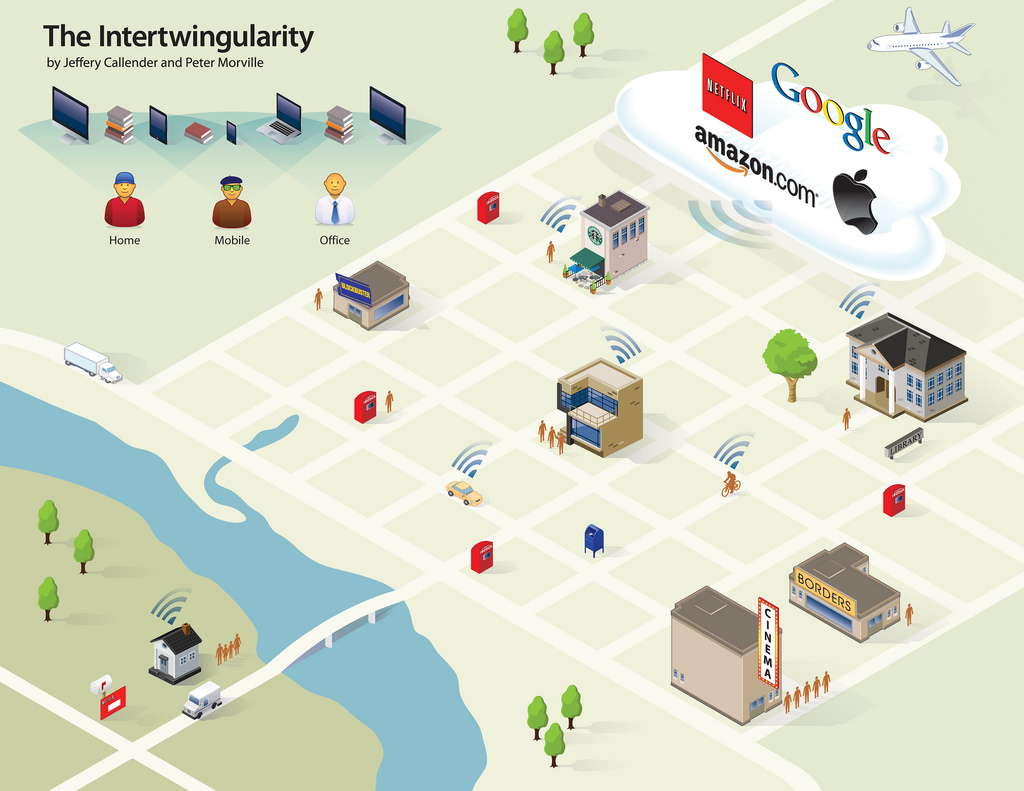 Technology makes crossmedia delivery possible, content anytime anywhere
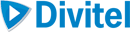 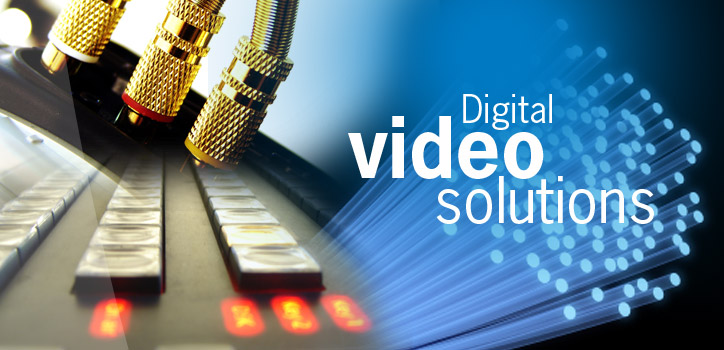 Who are we?
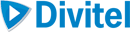 Solutions provider & systems integrator 
for professional video systems

Specialized in:		Focus on:			Offices in:	

- System design		- Cable Operators 		- The Netherlands
- Engineering 		- DSL Operators 		- Germany
- Integration		- Telco Operators		- Portugal (Software)
- Operational control	- FTTH Operators		- Curacao
- Turn key projects		- Broadcasters
- 24/7 support
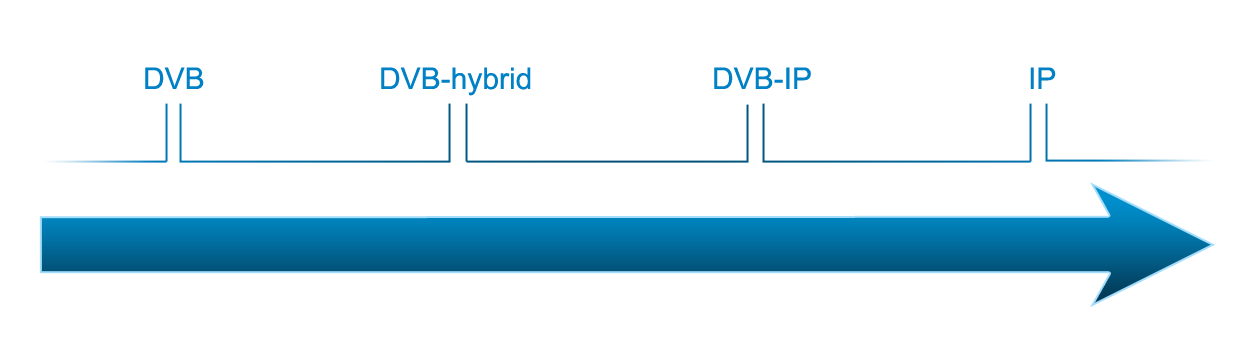 It’s not just about Technology,
we also work together with our clients 
on the 
Business case!
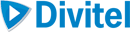 Bigger Picture:Services that can be deployed
Linear TV (SD + HD)
Video on Demand
Network PVR
Catch up TV
Restart TV
Pause live TV
Widgets/Apps such as facebook, twitter and youtube
Multiscreen Video (tablets and smartphones)
Embracing Innovations
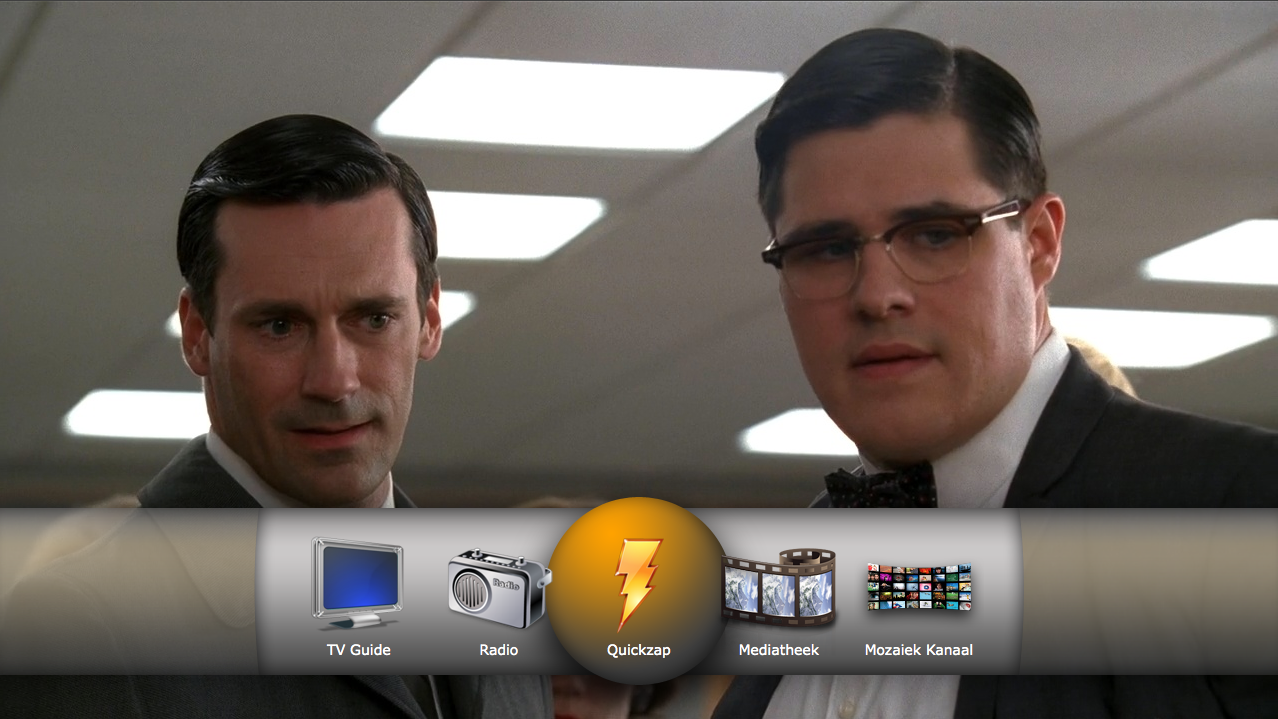 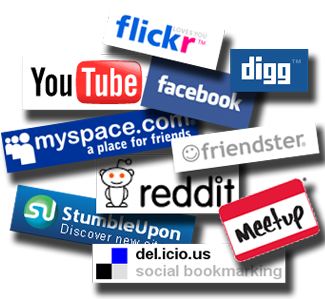 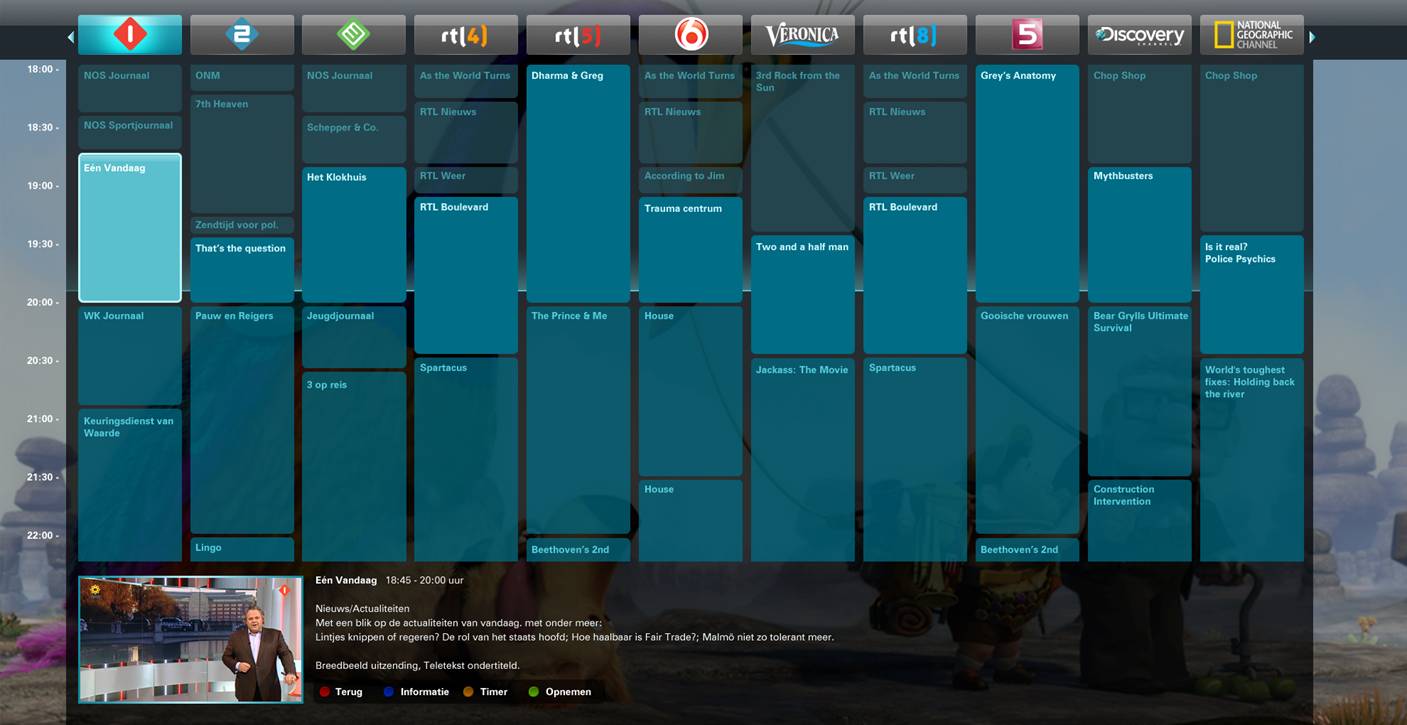 Social TV
3D User Interface
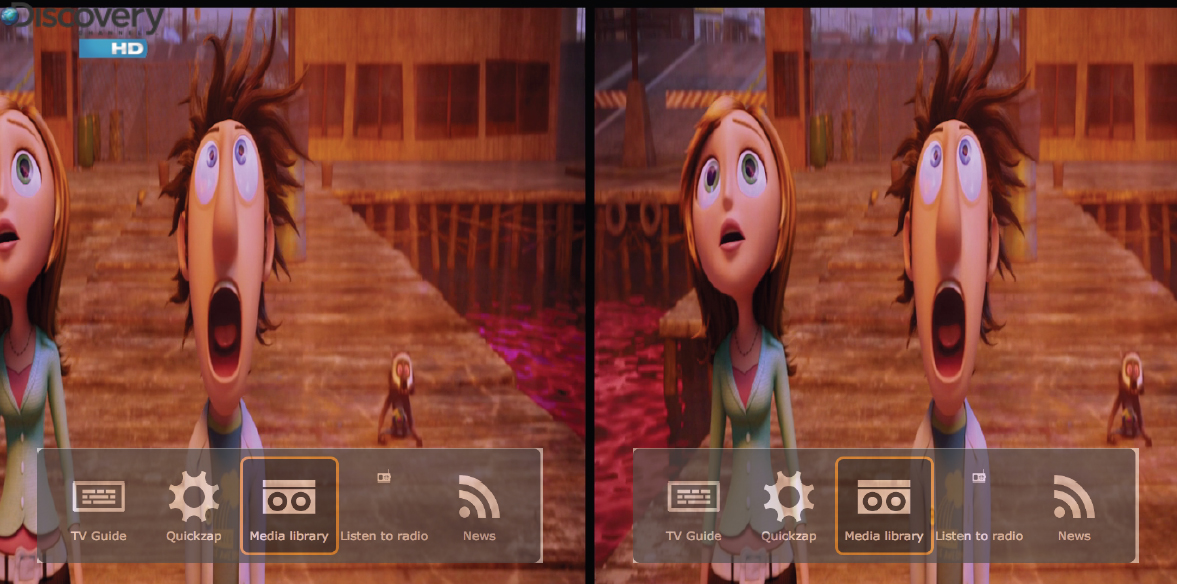 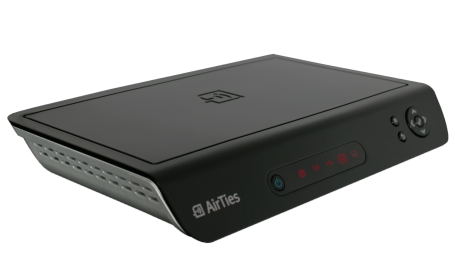 HD user interface
VOD + Recommendation
Cloud TV
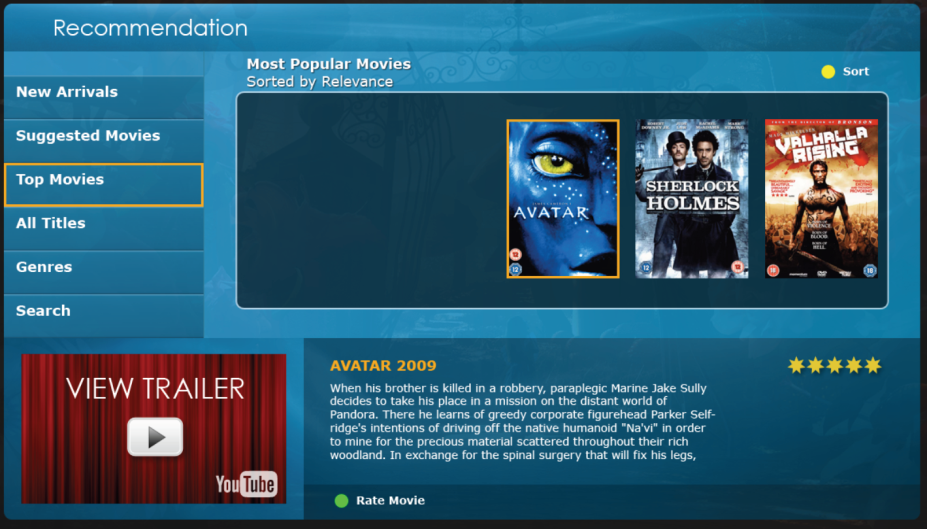 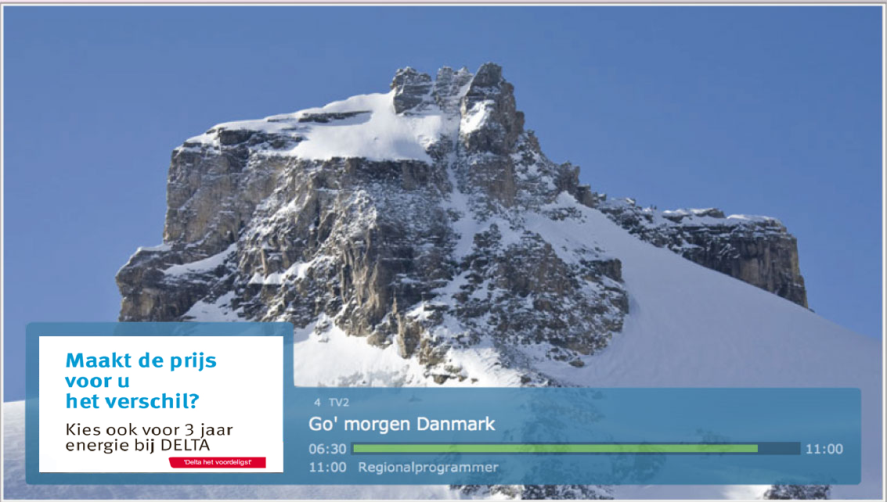 Widgets
& Apps
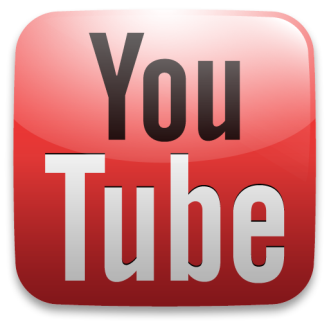 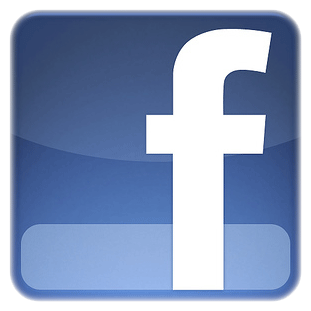 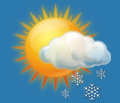 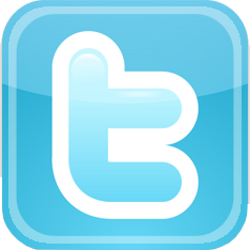 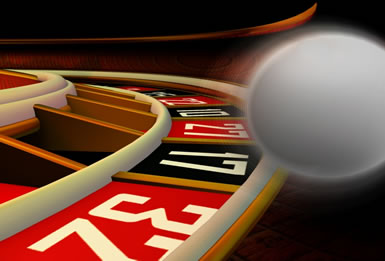 Promotions
Smart Remote |Companion Device
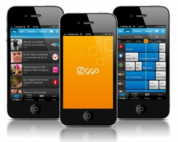 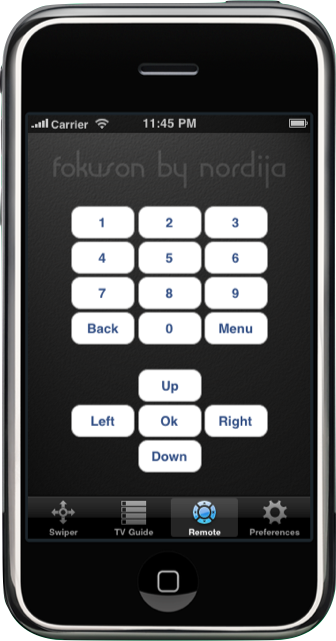 3 Screens Video
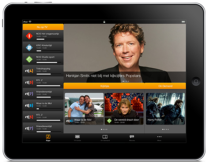 High Tech + High Touch
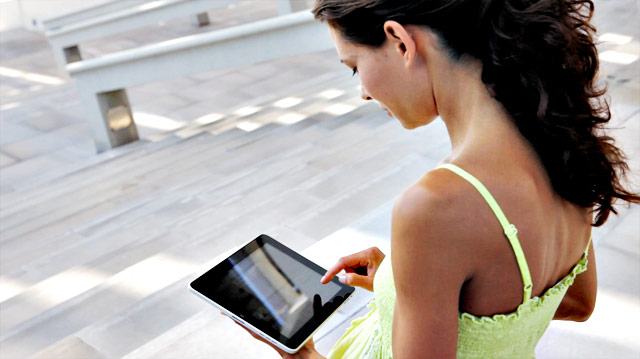 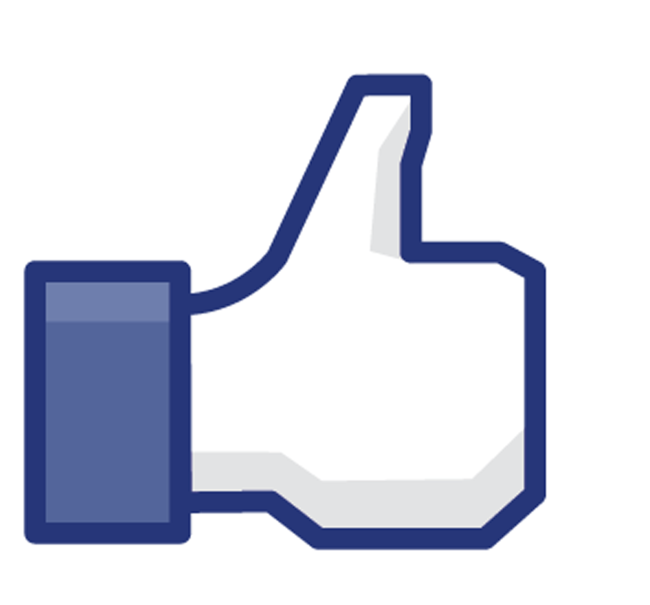 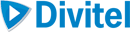 Value Proposition
Independent Solution Provider with highly skilled and seasoned professionals
Trusted Technology Partner
Our roots are in technology, our route is the business case 
We are a leading & knowledgeable company in our business
We benchmark all relevant leading and upcoming suppliers and work with best of breeds to build solutions
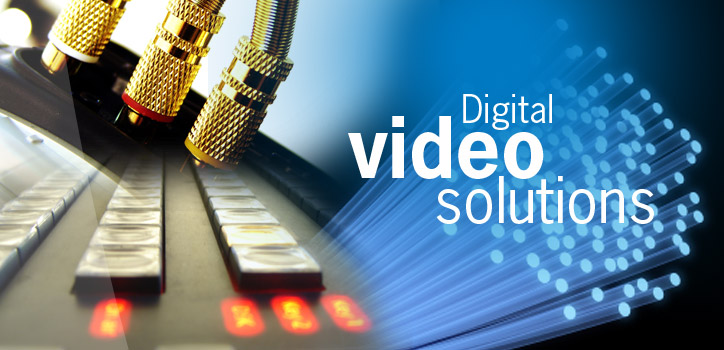 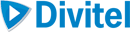 Some References
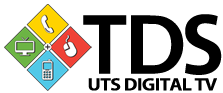 UTS: MMDS platform
Ziggo: IPTV/ iPad TV
KPN/Reggefiber: IPTV
ZDF: Compression platform
Hybrid IPTV: Cogas, KabelNoord
CAIW: IPTV
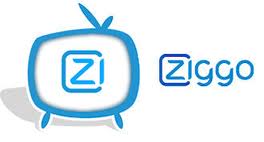 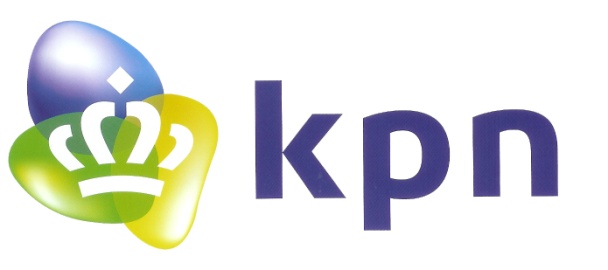 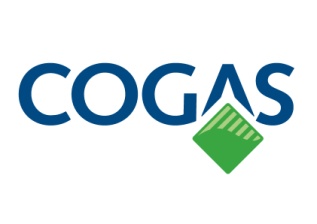 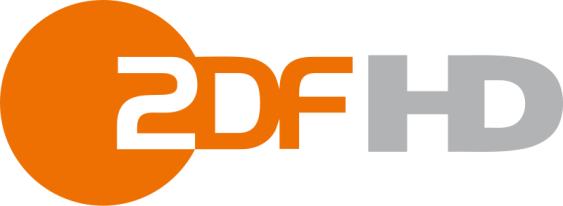 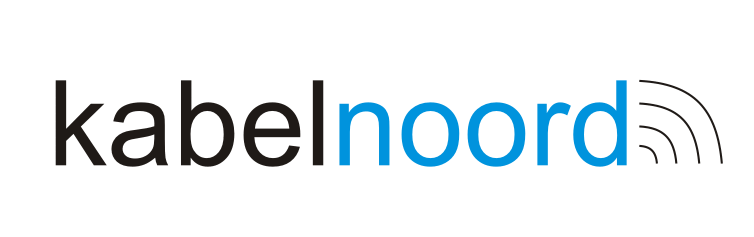 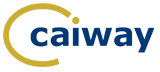 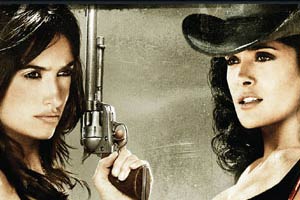 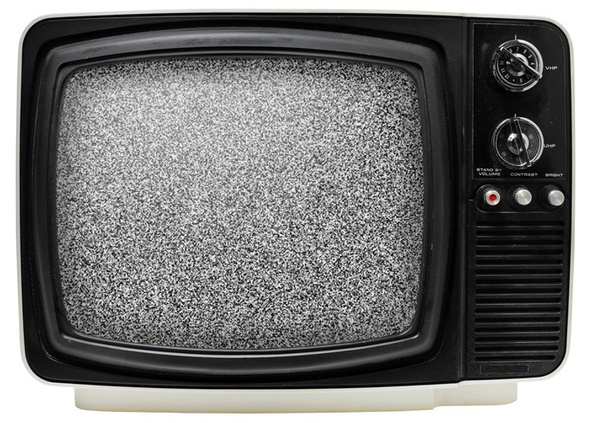 Technology changes 
the way we watch television
So how can we help to keep competition at bay?
From analogue to digital
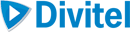 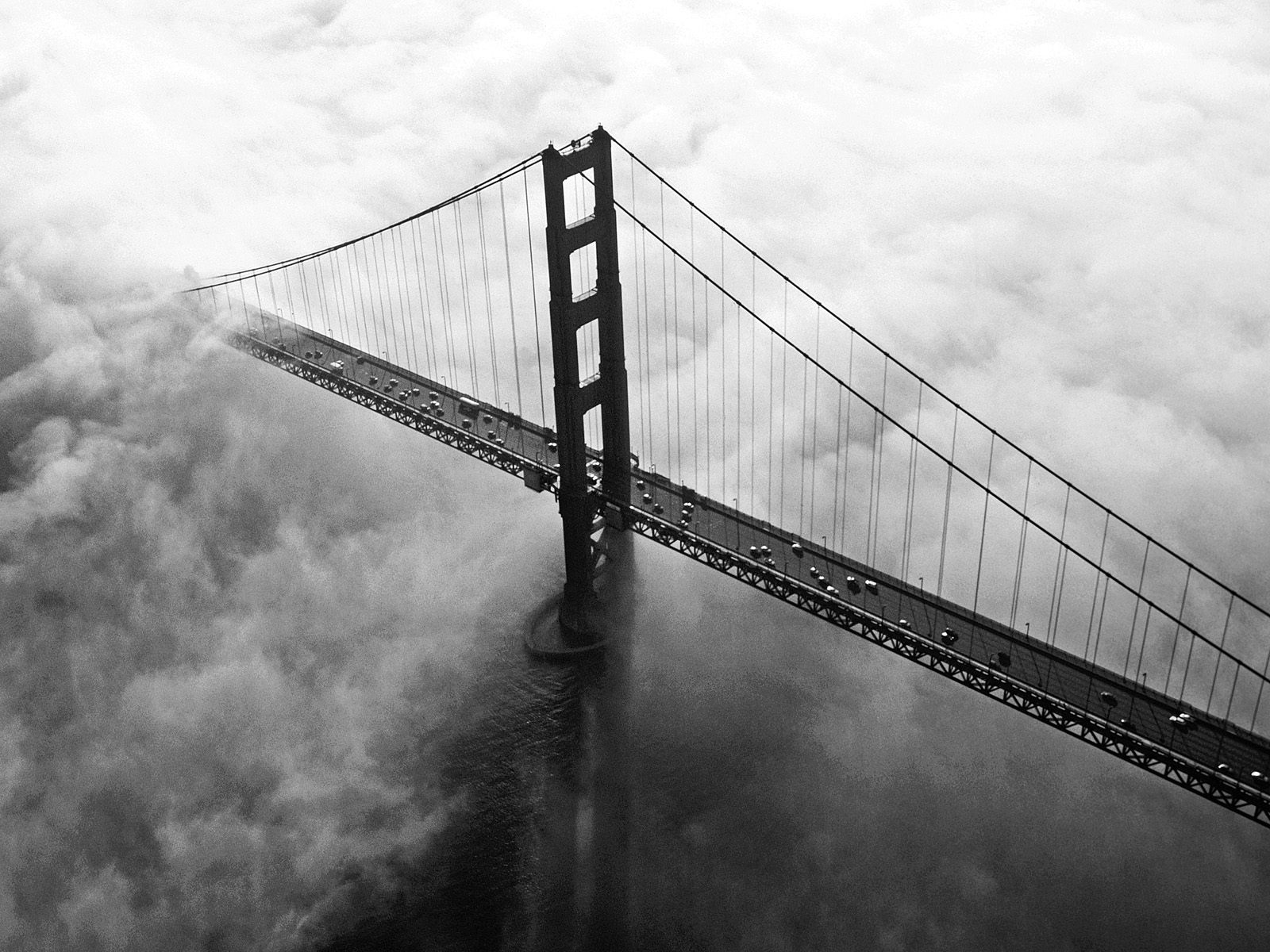 Building Blocks
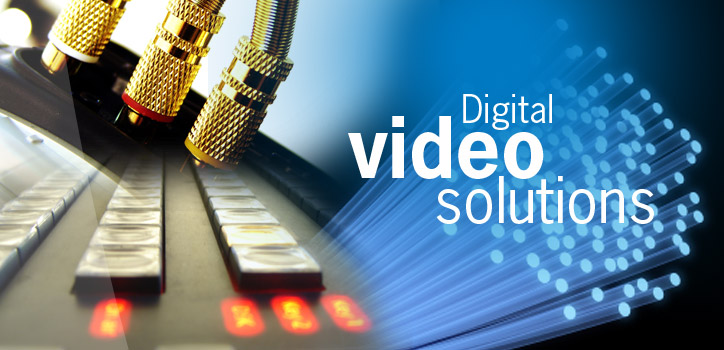 Scrambling
Scrambling for:
Linear broadcast

iOS(iPad/iPhone/iPod touch) & Android 

Video on Demand/nPVR
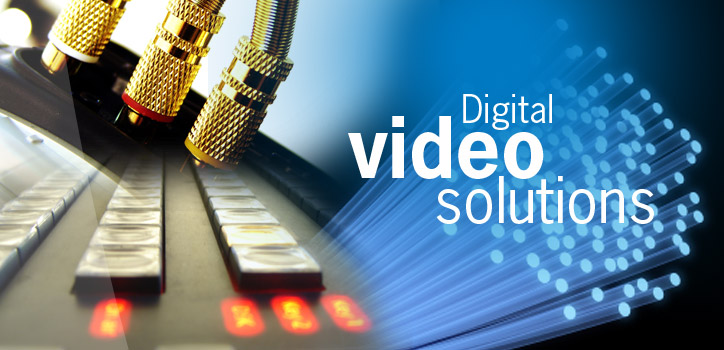 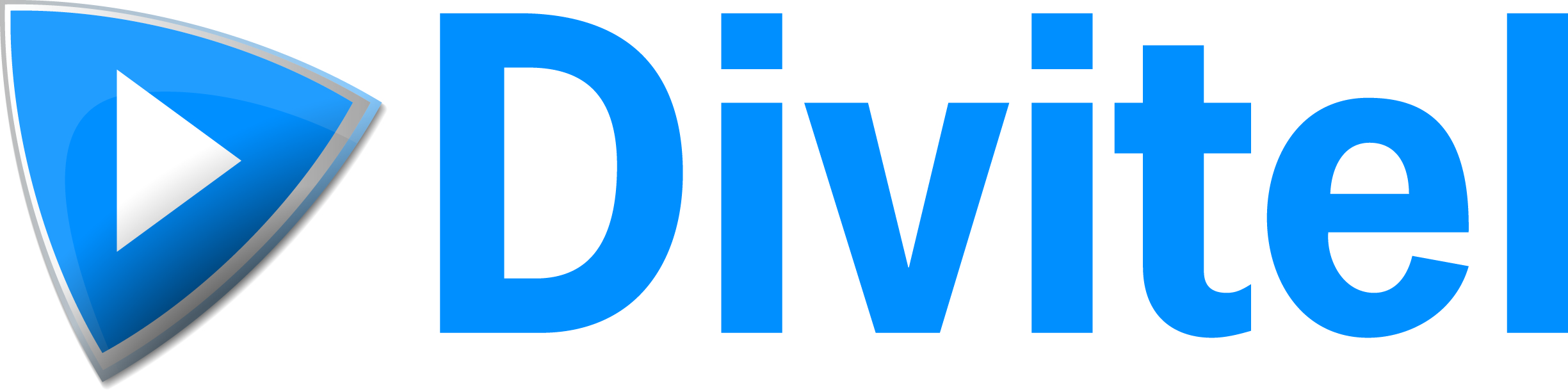 Transcoding & Packaging
Converts live(HD) content into mobile formats
iOS(iPad,iPhone,iPod Touch) & Android (smart phones & tablets)
Modular expansion of  headend
Transcoding & Packaging Workflow
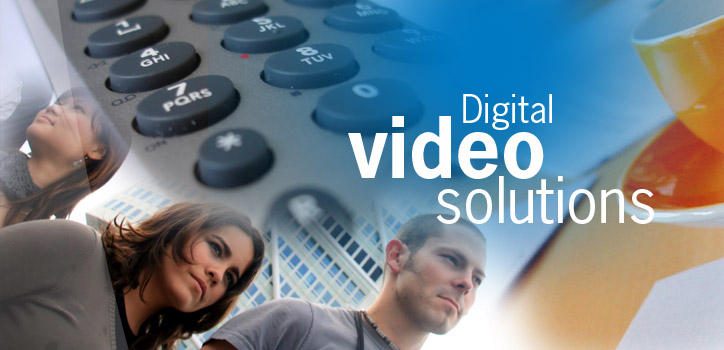 Video Delivery Network
Video delivery network for:
Video on Demand

LiveTV to VoD

Mobile clients

nPVR
Video Delivery Network
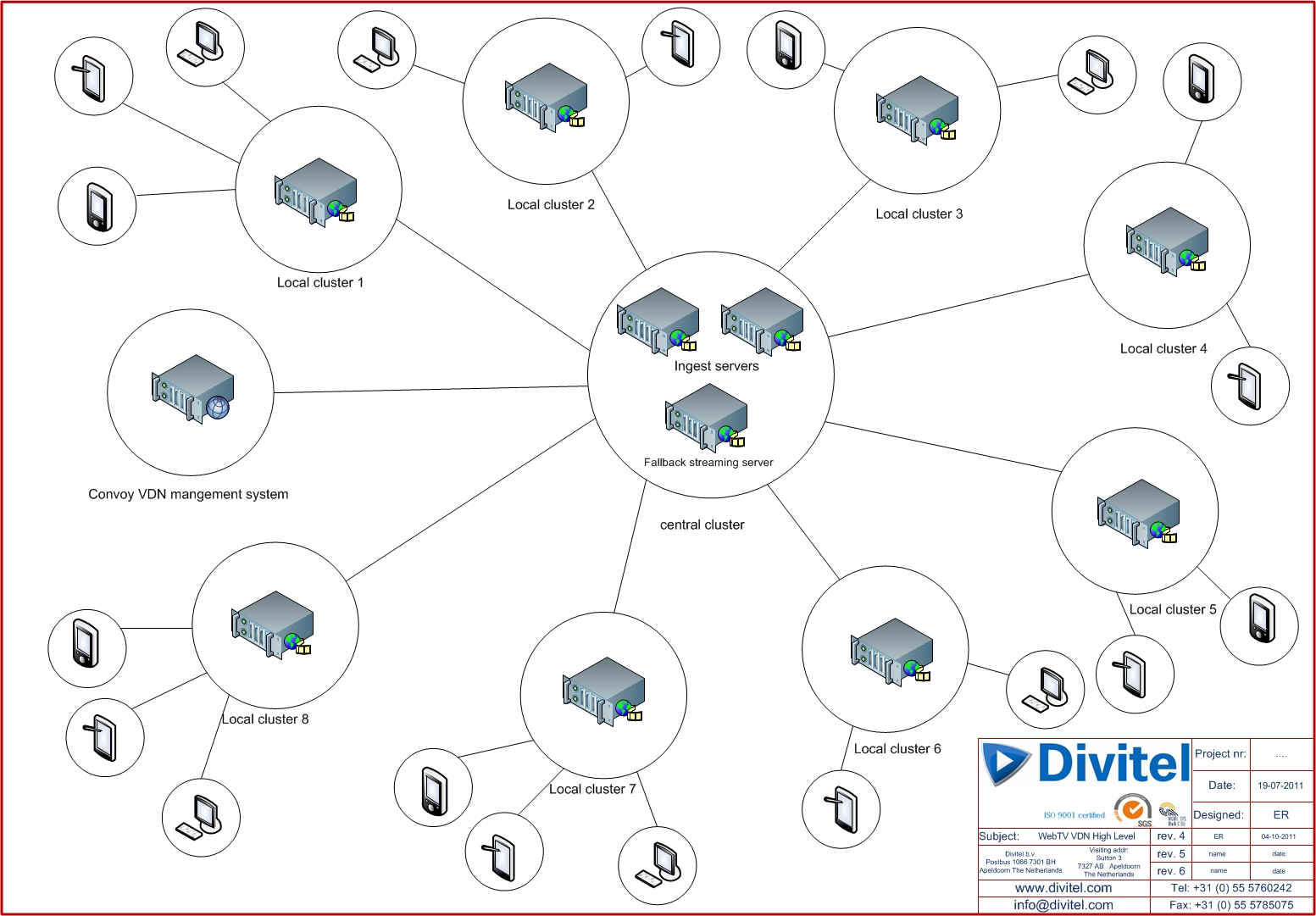 Middleware
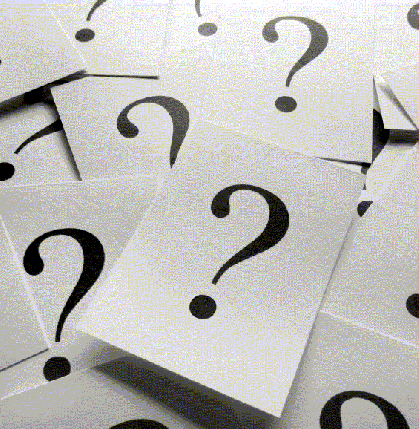 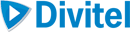 Questions…
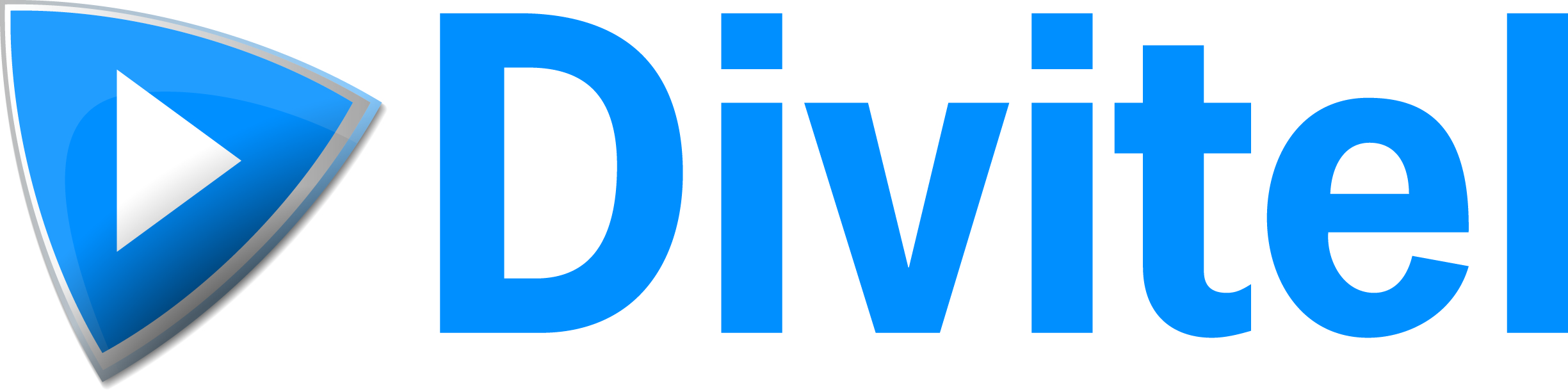 For more info please contact:
M 	+5999 518 96 75E 	anil.sadhoeram@divitel.comwww.divitel.com
Appendix
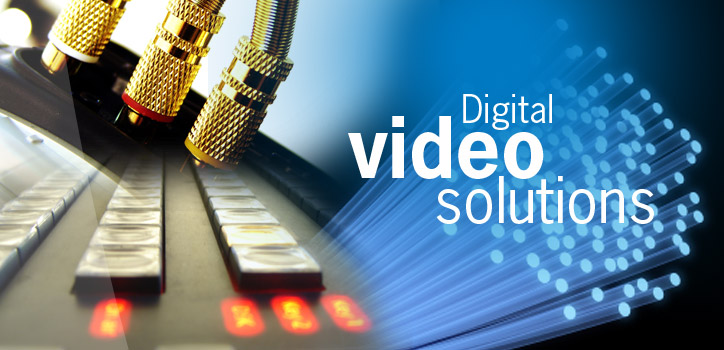 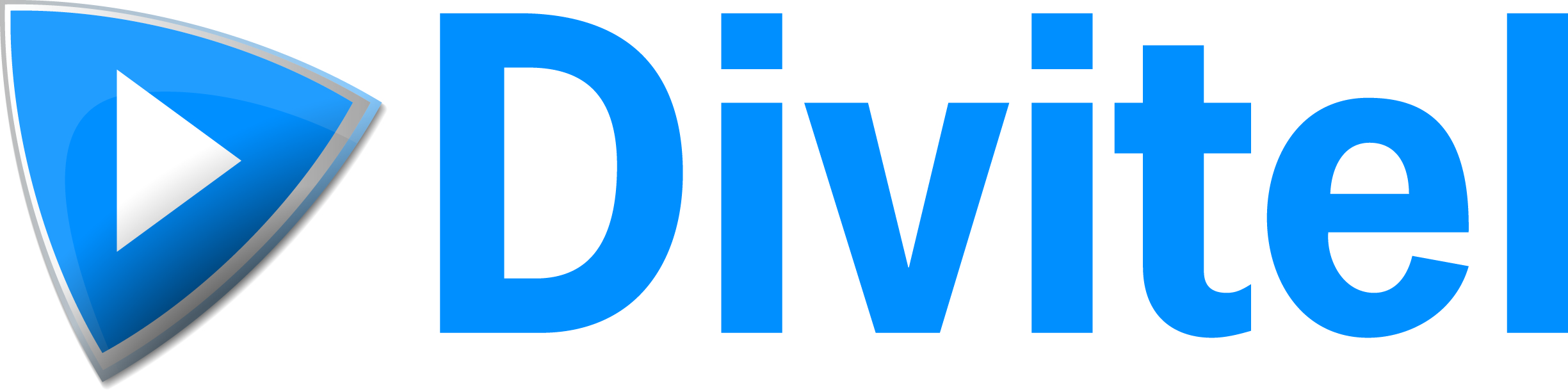 Key IPTV application / services
VOD
(n)PVR
LiveTV to VoD (CatchupTV) 
Restart TV
Pause live TV 
Widgets
How to increase and create new revenues with Solution ?
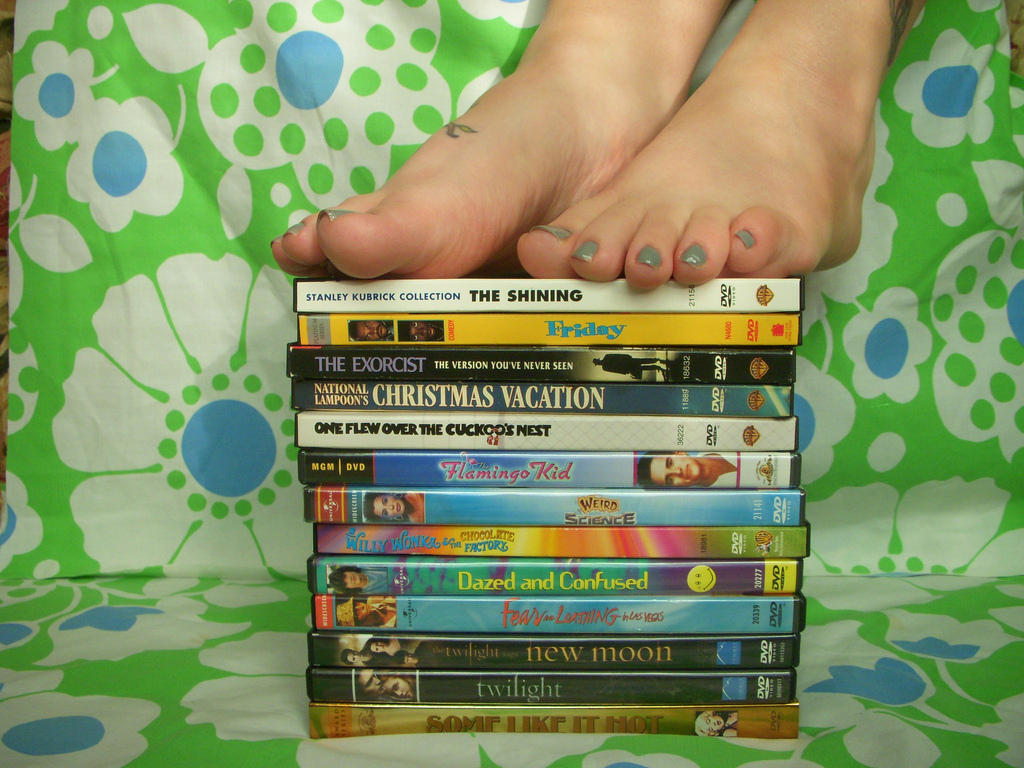 VOD Shop
SD  + HD
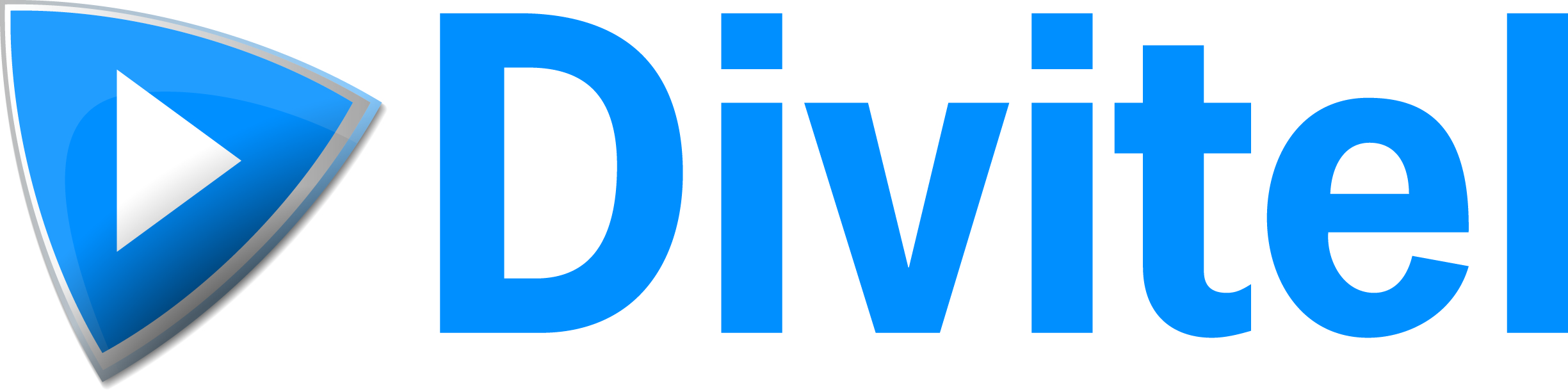 Navigate to VOD shop
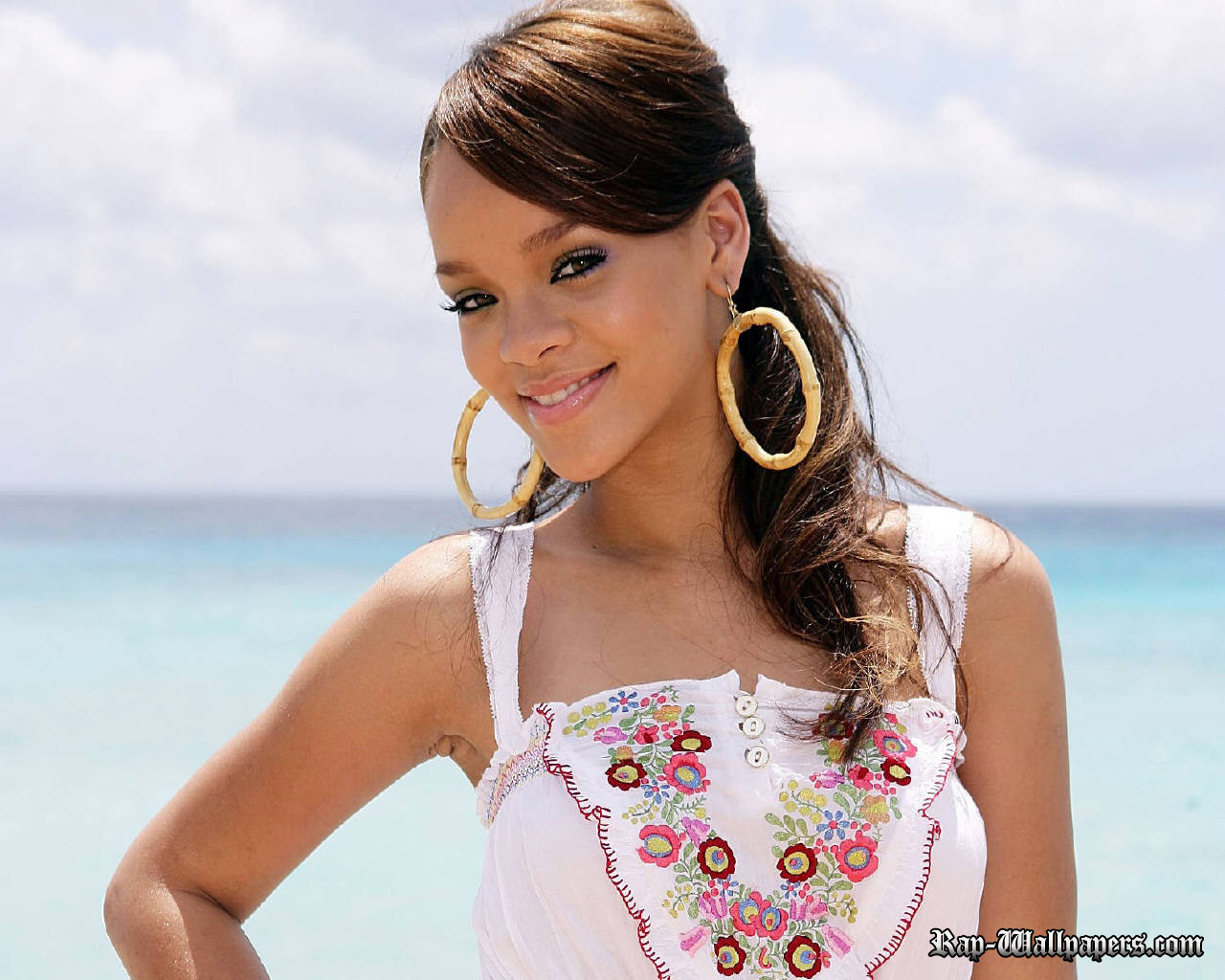 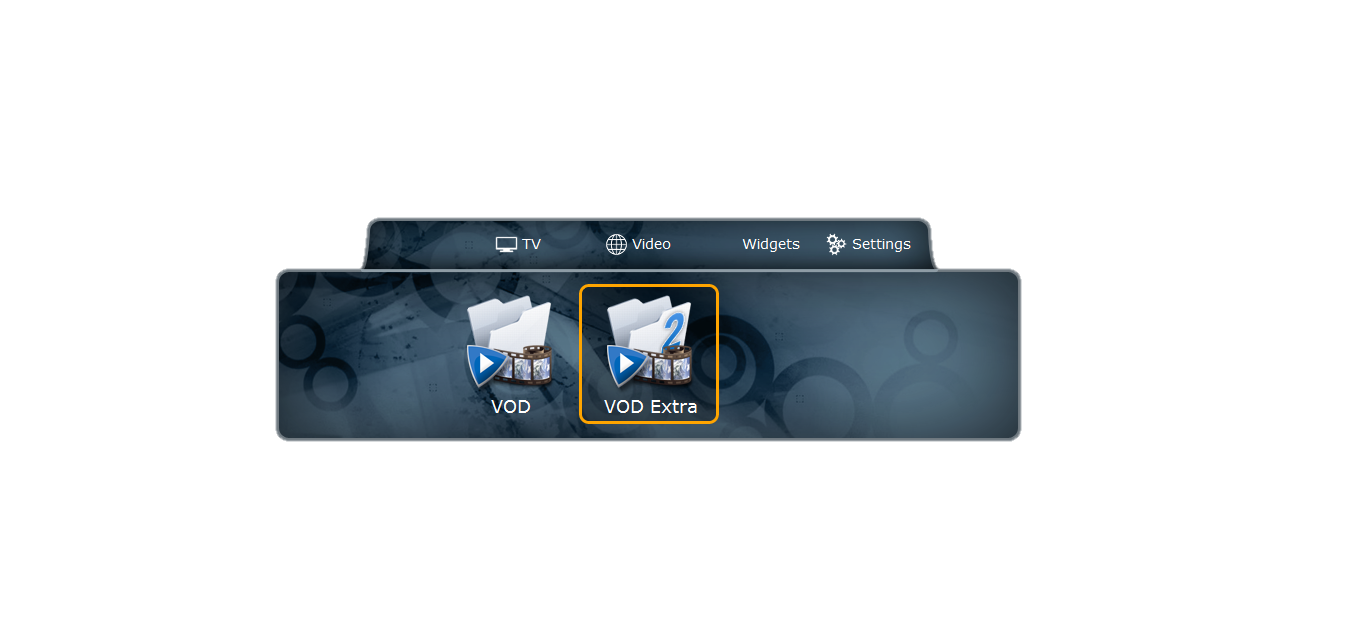 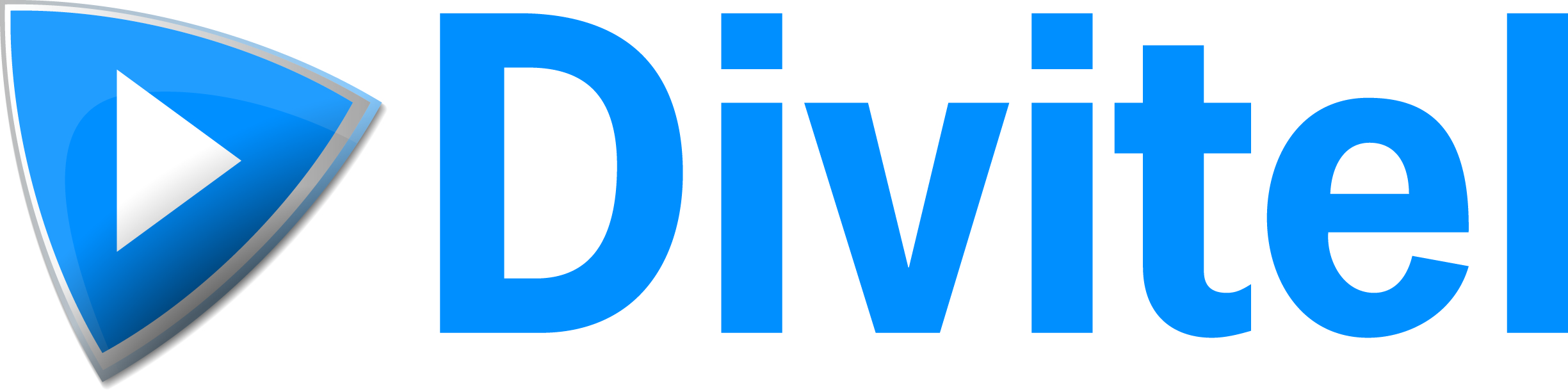 VOD Shop Catalog (example)
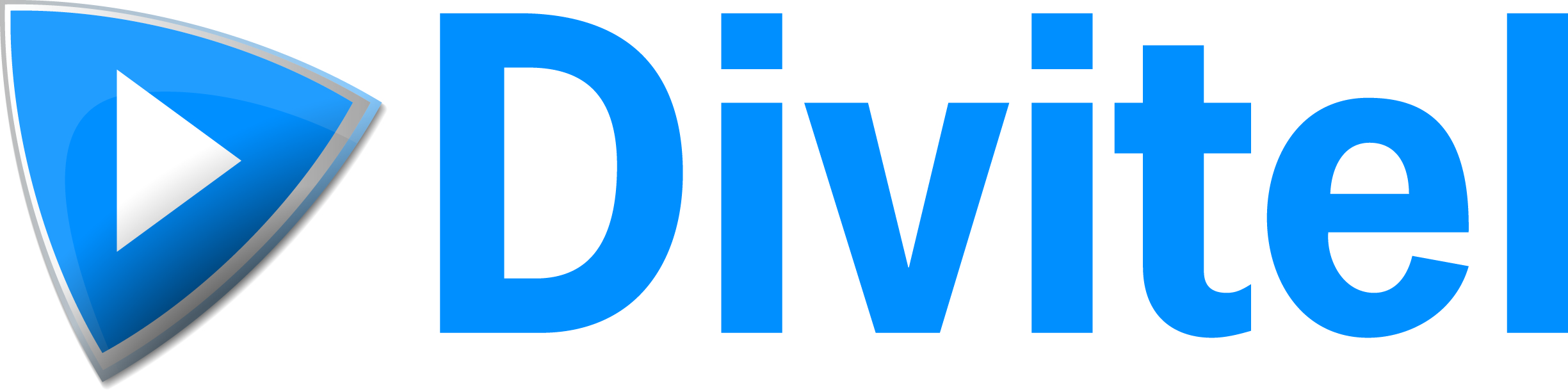 Movie Info in the VOD Shop
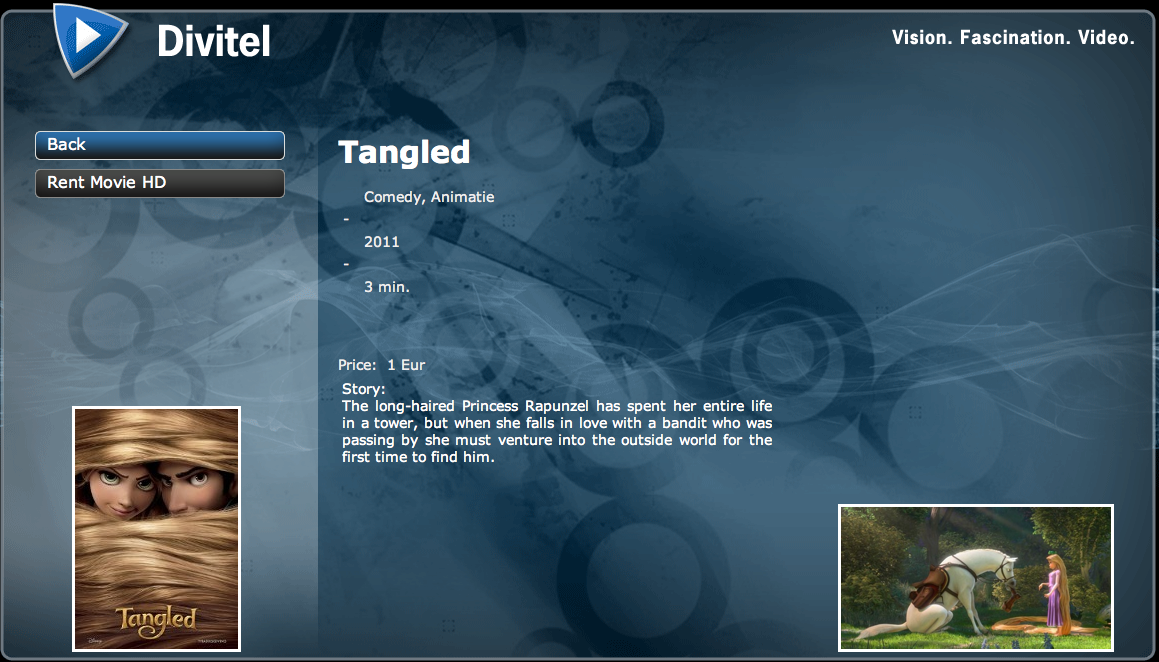 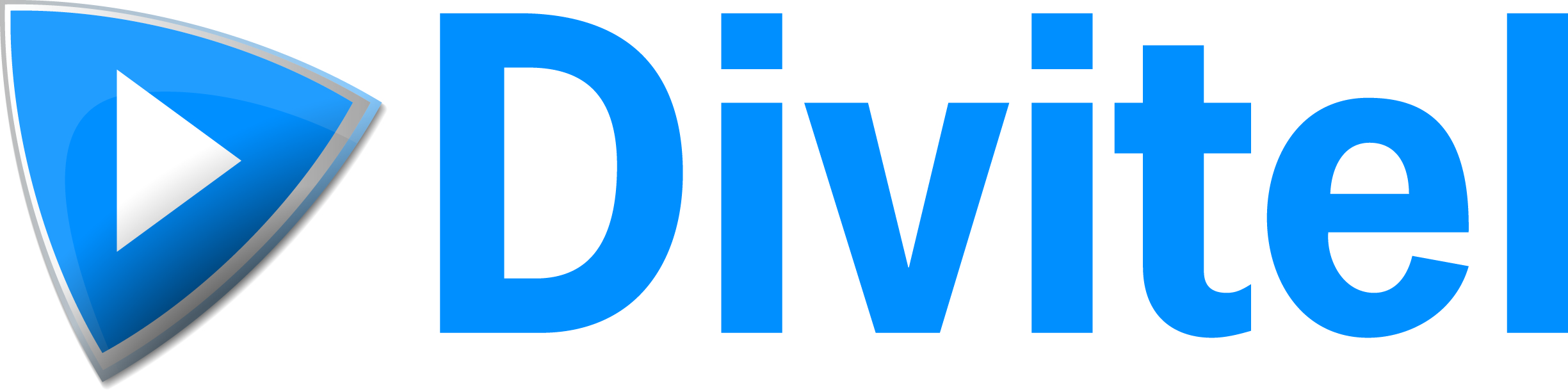 VOD Rental is pincode protected
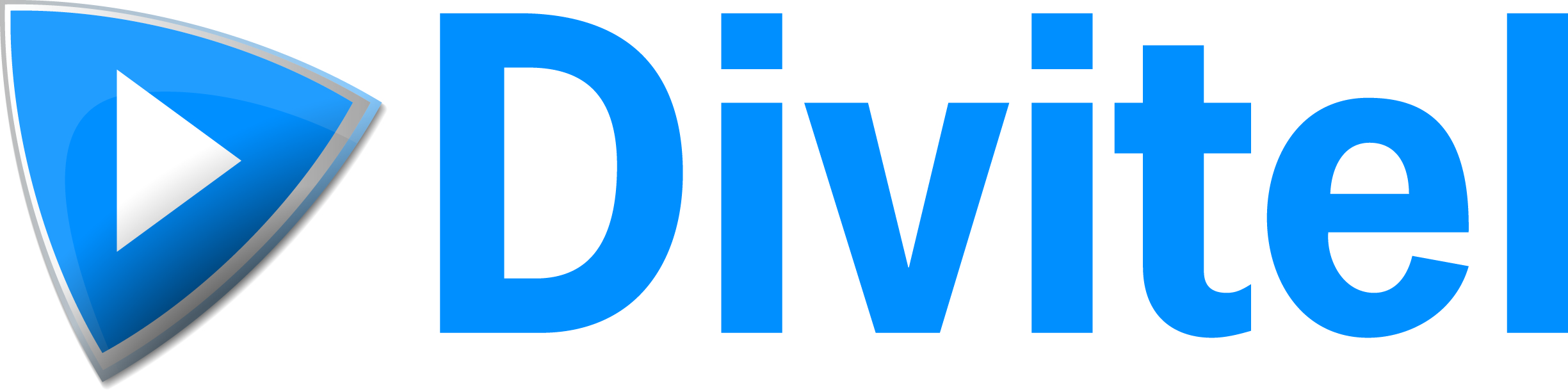 Recommendation Engine
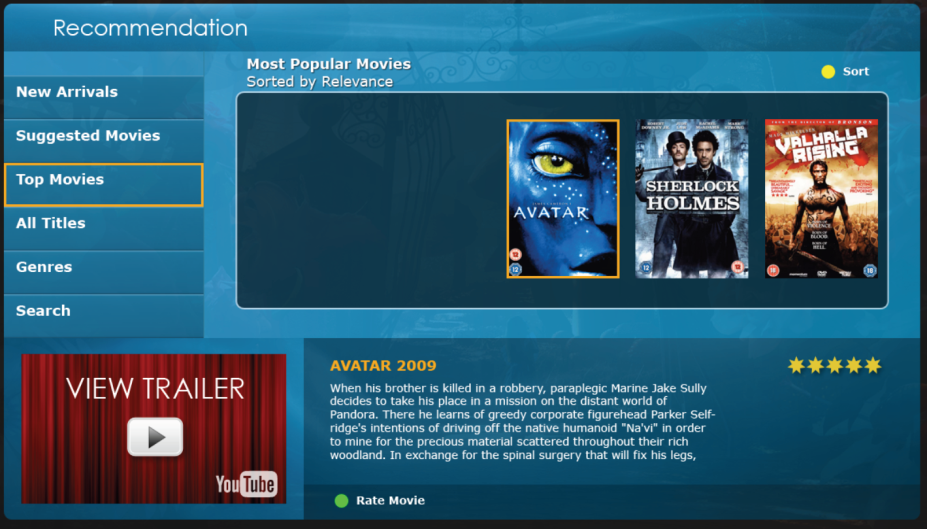 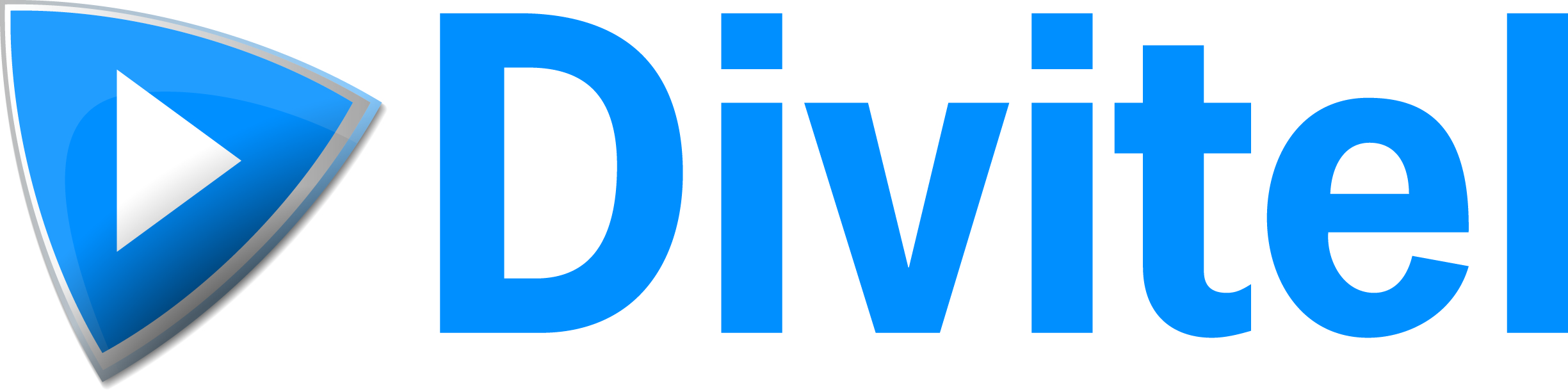 Marking of EPG for Recording
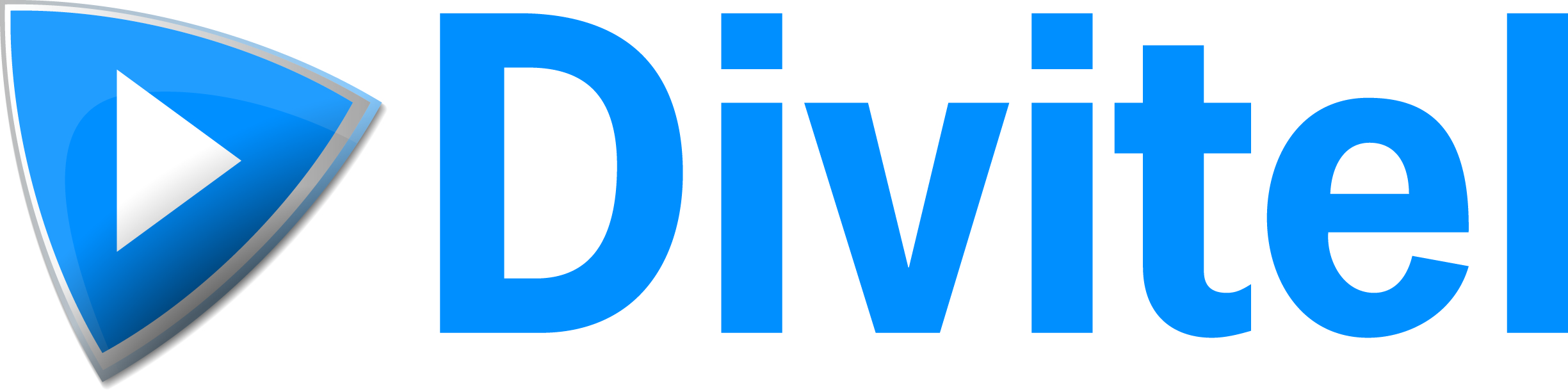 Upsell of nPVR